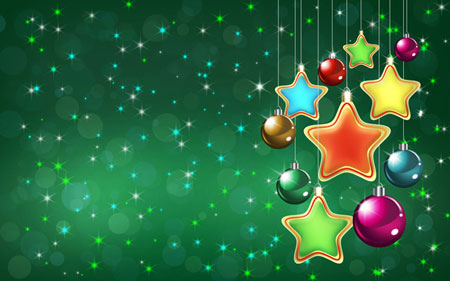 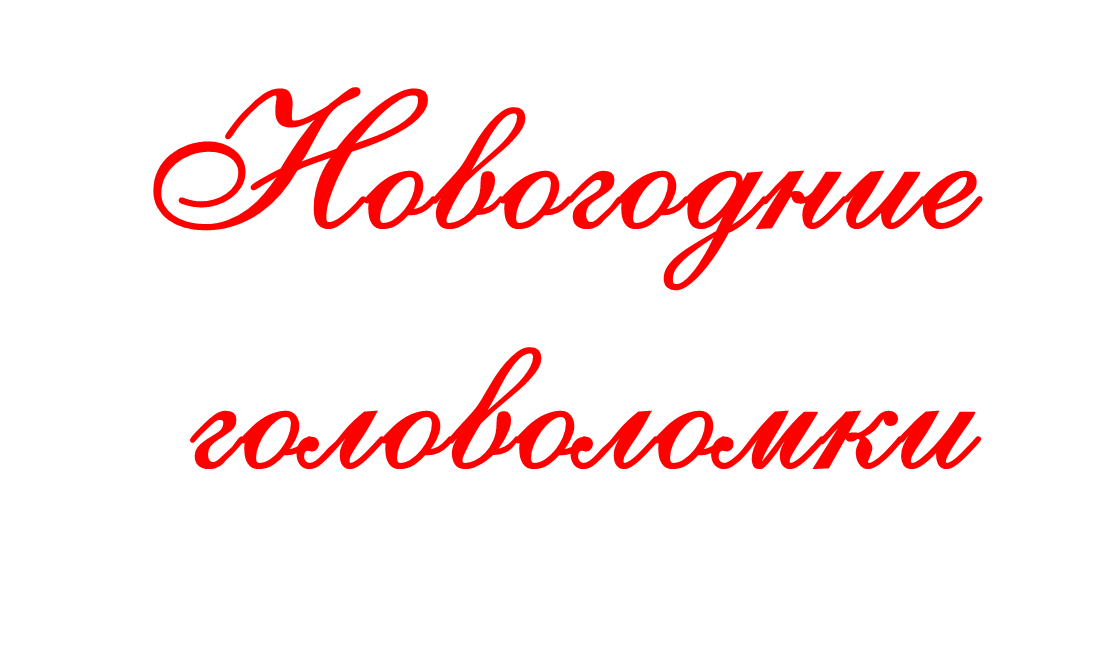 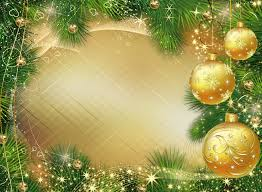 Расшифруйте слова:
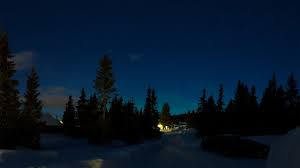 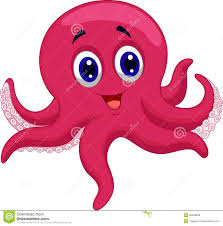 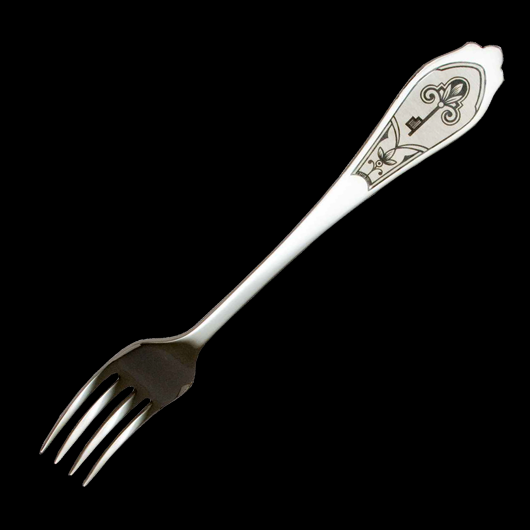 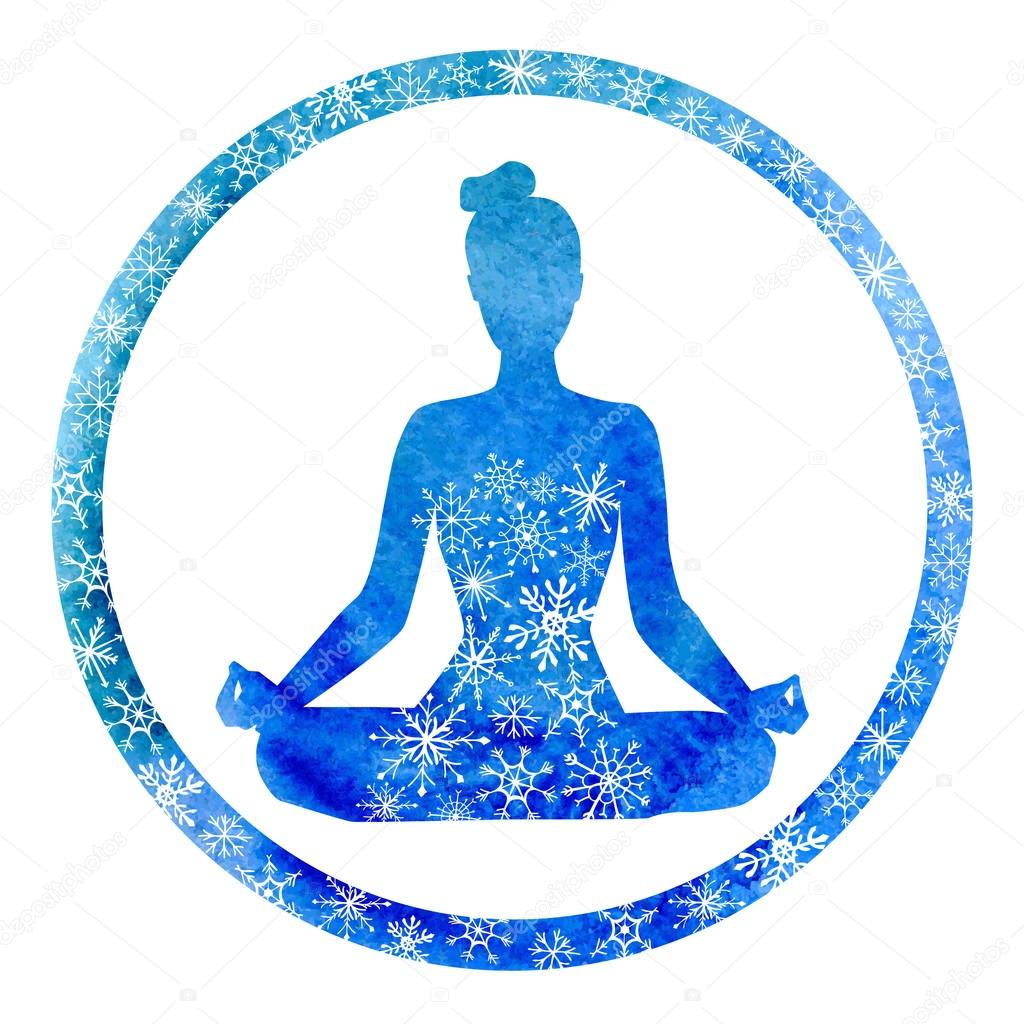 Ы
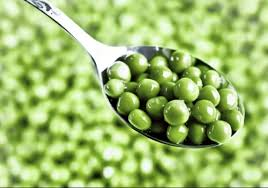 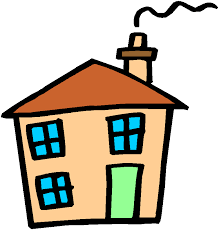 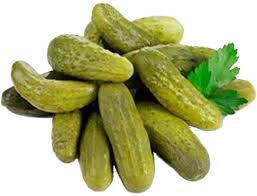 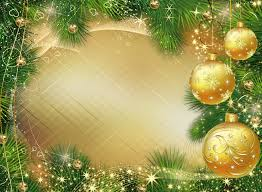 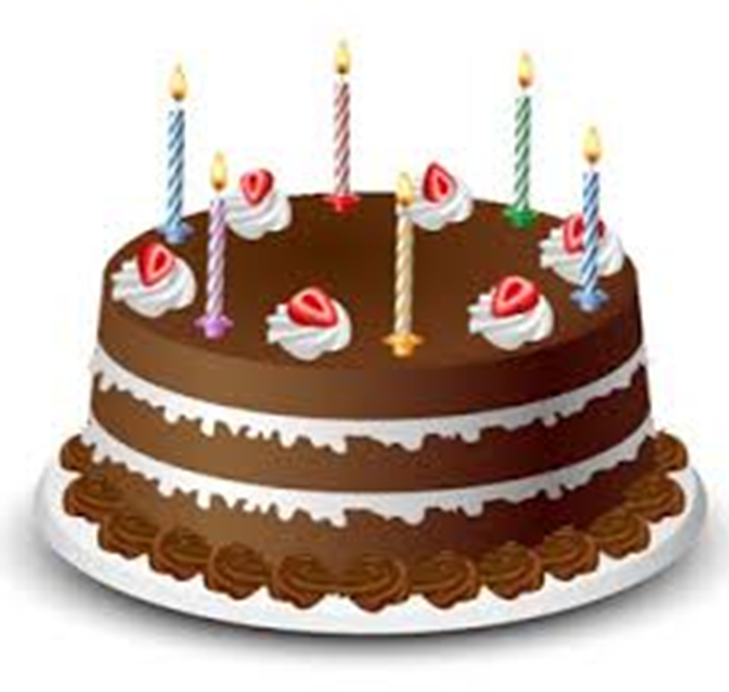 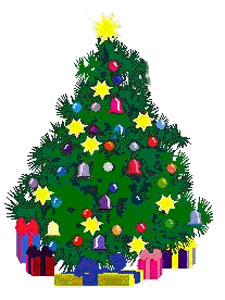 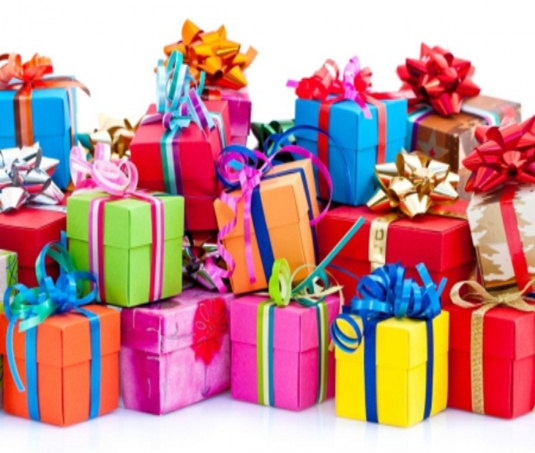 НОВЫЙ ГОД
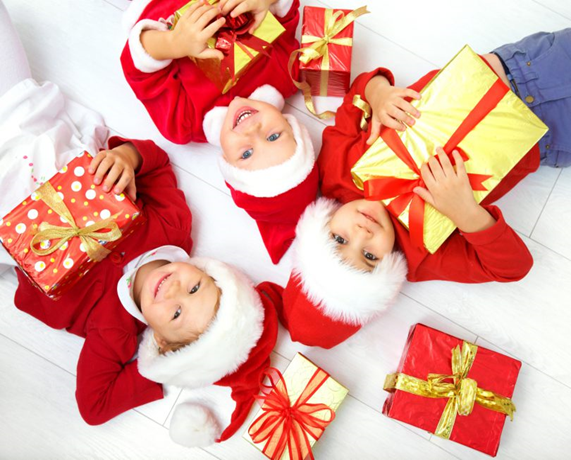 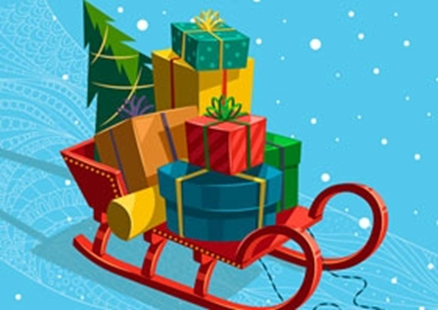 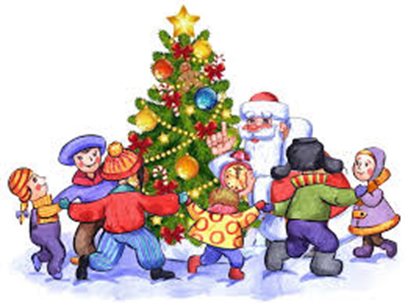 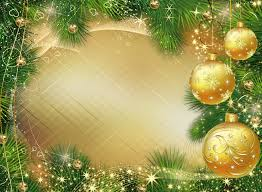 Где живёт Санта Клаус?
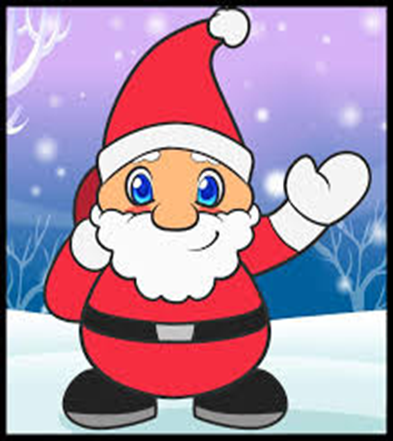 В Сан-Франциско
В Финляндии
В Лапландии
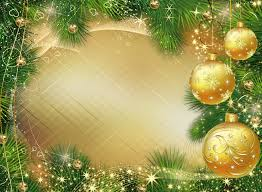 Где живёт Санта Клаус?
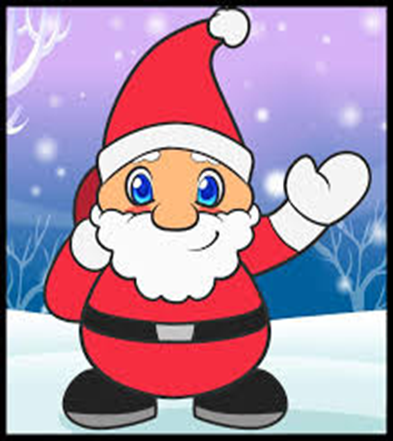 В Сан-Франциско
В Финляндии
В Лапландии
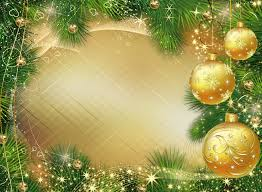 В каком городе живёт Дед Мороз?
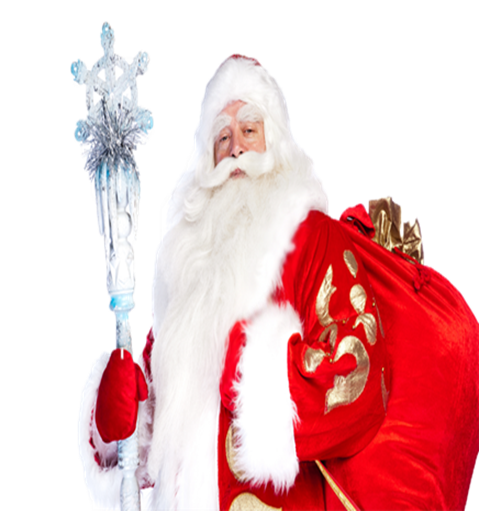 В Москве
В Великом Устюге
В Великом Новгороде
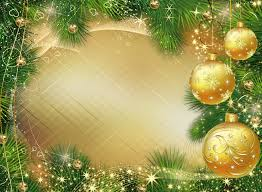 В каком городе живёт Дед Мороз?
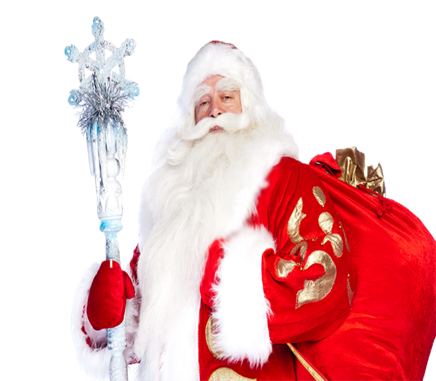 В Москве
В Великом Устюге
В Великом Новгороде
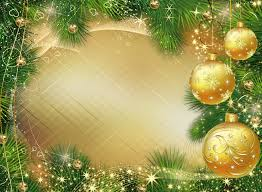 У нас Деда Мороза сопровождает Снегурочка. А кто сопровождает Санта Клауса?
Феи и пасхальные зайцы
Волшебники и фокусники
Эльфы и гномы
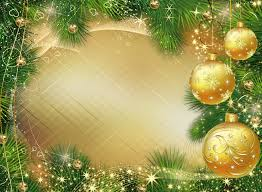 У нас Деда Мороза сопровождает Снегурочка. А кто сопровождает Санта Клауса?
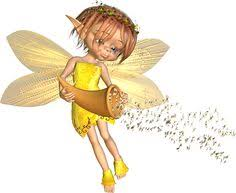 Феи и пасхальные зайцы
Волшебники и фокусники
Эльфы и гномы
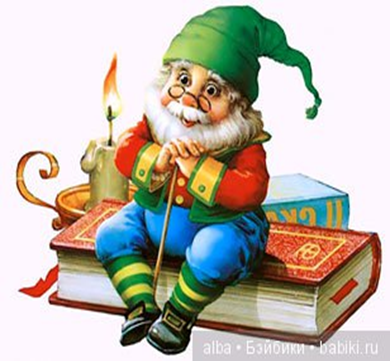 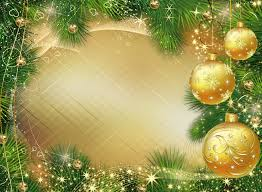 В какой сказке в новогоднюю ночь встретились все месяцы года?
«Братья месяцы»
«Волшебное колечко»
«12 месяцев»
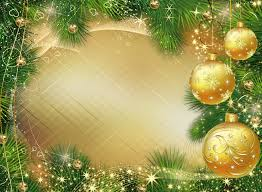 В какой сказке в новогоднюю ночь встретились все месяцы года?
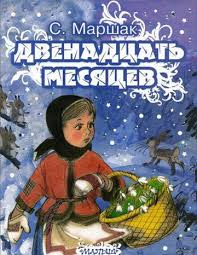 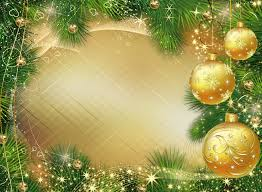 Какой русский писатель придумал Снегурочку?
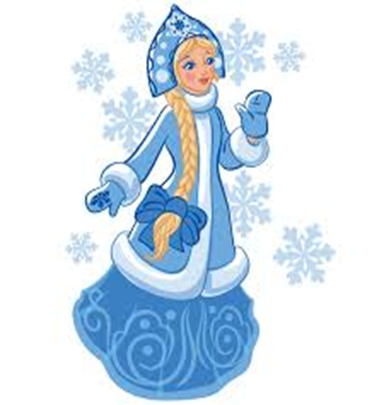 Александр Пушкин
Самуил Маршак
Александр Островский
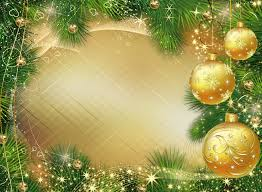 Какой русский писатель придумал Снегурочку?
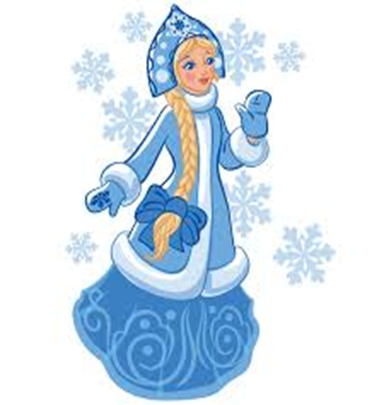 Александр Пушкин
Самуил Маршак
Александр Островский
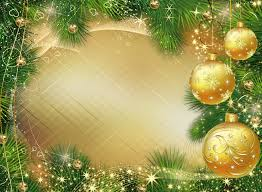 Назовите произведение, в котором Стрекозе с наступлением зимы пришлось очень тяжело.
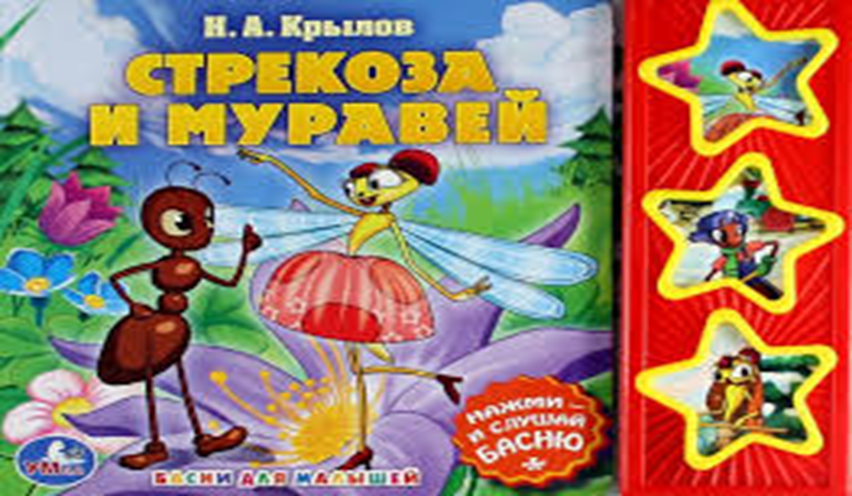 Стрекоза и муравей
Муравей и стрекоза
Ленивая стрекоза
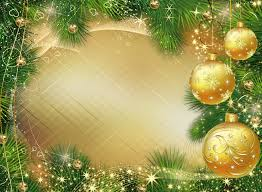 В какой сказке девочка за один день смогла добраться до Северного полюса и вернуться обратно?
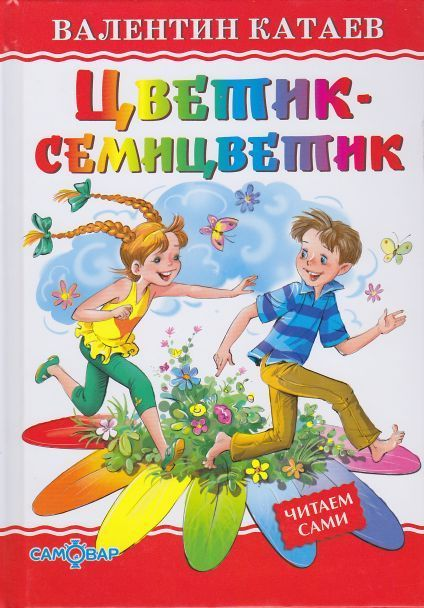 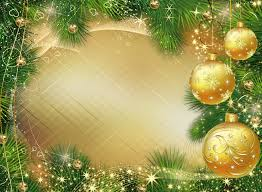 Что нужно делать, когда видишь зеленого человечка?
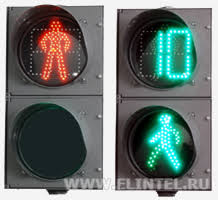 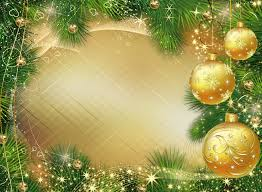 Чем заканчиваются день и ночь?
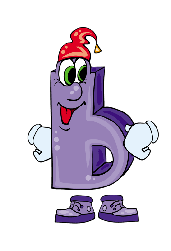 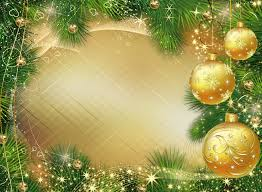 Кто третий лишний?
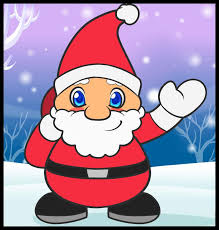 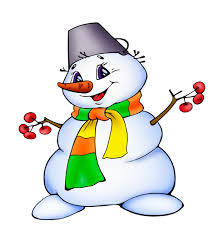 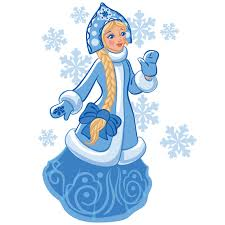 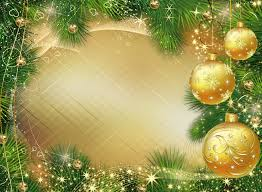 Продолжи ряд:

П, В, С, Ч, П, С, …
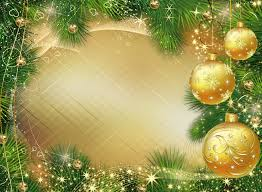 Продолжи ряд:

О, Д, Т, Ч, П, Ш, …
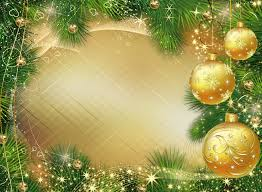 Продолжи ряд:

Я, Ф, М, А, М, И, …
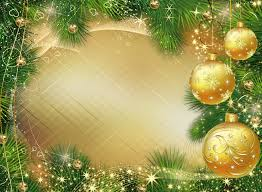 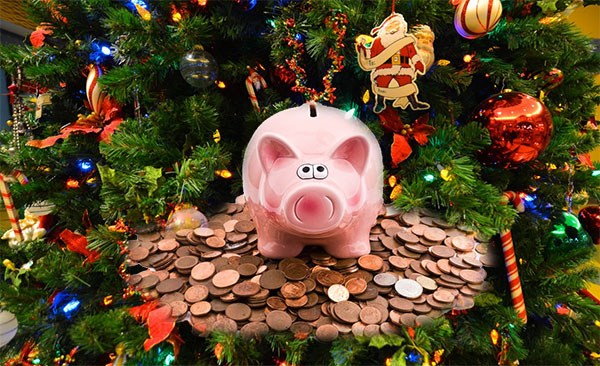 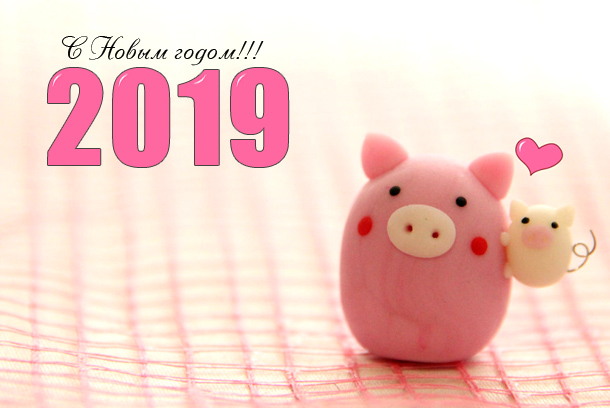